Превращаем
 неживое в живое.
Плоские черви
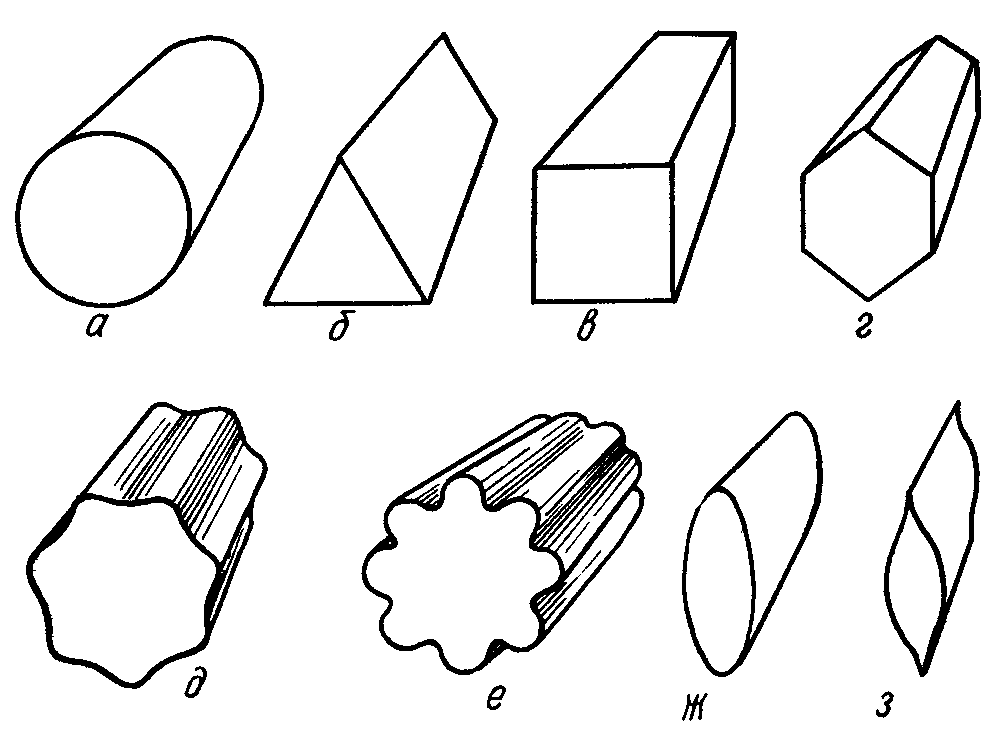 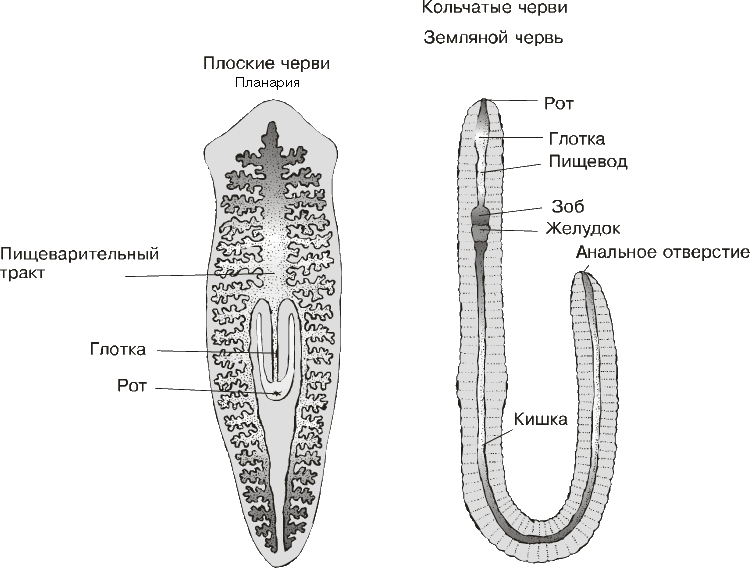 Ленточный червь
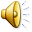 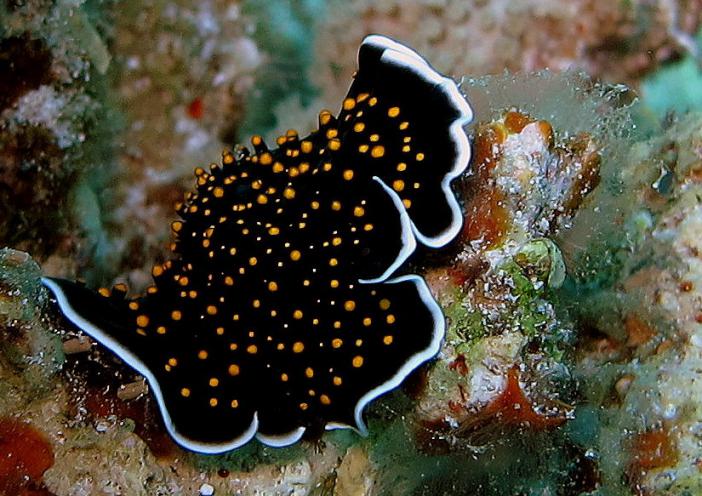